Physics 5403: Computational Physics
Chapter 6: Molecular Dynamics
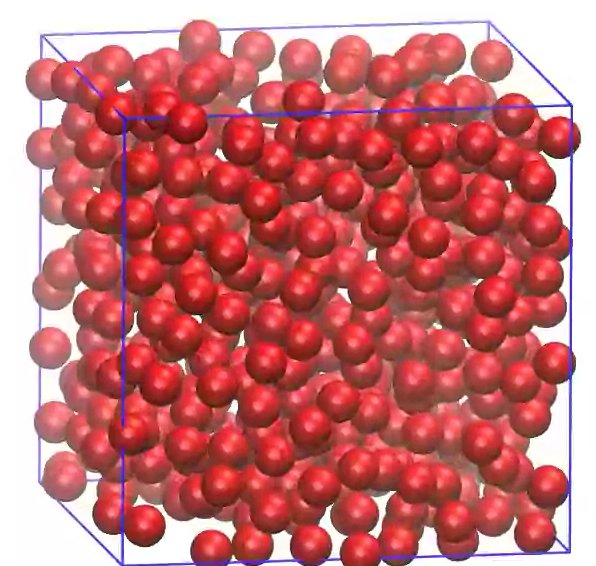 Physics 5403: Computational Physics - Chapter 6: Molecular Dynamics
1
6.0 Overview
What is molecular dynamics (MD)?
Numerical method for studying many-particle systems such as molecules, clusters, and even macroscopic systems such as gases, liquids and solids 

Used extensively in materials science, chemical physics, and biophysics/biochemistry

First reported MD simulation:
Alder + Wainwright (1957): Phase diagram of a hard-sphere gas
Physics 5403: Computational Physics - Chapter 6: Molecular Dynamics
2
Basic idea of molecular dynamics:
Solution of Newton’s equations of motion for the individual particles (atoms, ions, …)

Example:
Molecular dynamics simulation of liquid argon
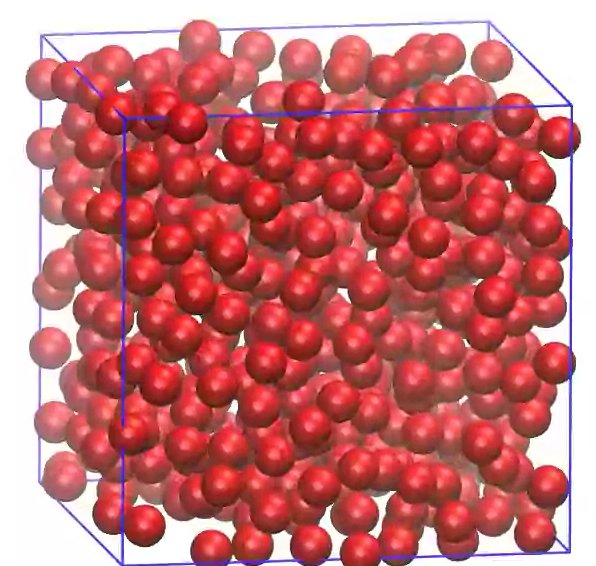 Physics 5403: Computational Physics - Chapter 6: Molecular Dynamics
3
Advantages:
gives (in principle) complete knowledge of system; if all trajectories are known, everything can be calculated
easily accommodates non-equilibrium states and other complex situations beyond thermal equilibrium (by preparing appropriate initial conditions) 
 
Disadvantages:
complete knowledge of all trajectories is often much more information than needed (e.g., equilibrium state of a fluid is characterized by just two variables, p and T) 
Is this approach efficient?
Physics 5403: Computational Physics - Chapter 6: Molecular Dynamics
4
Classical MD vs. ab-initio MD
Questions:
Is the classical description of the particles in terms of Newtonian mechanics justified?

What are the forces between the particles; how can we determine them?
Physics 5403: Computational Physics - Chapter 6: Molecular Dynamics
5
Classical vs. quantum description:
compare  inter-particle distance to de-Broglie wavelength
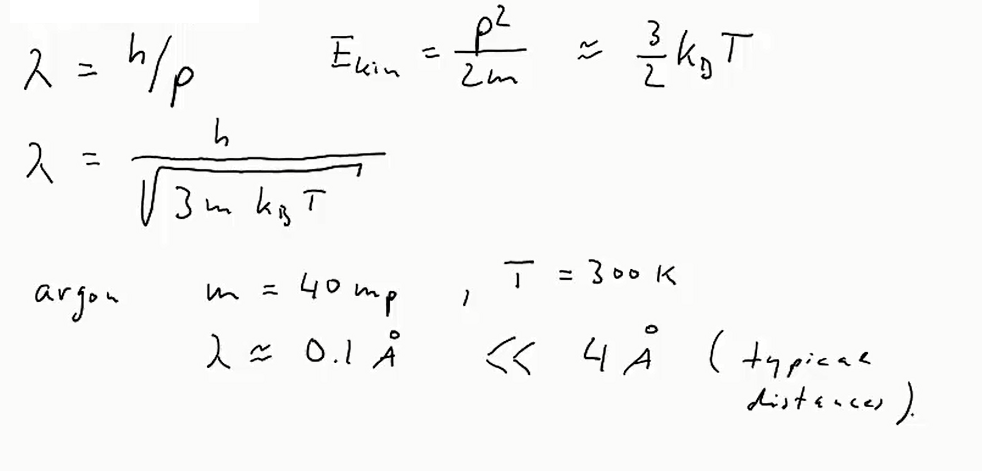 → Motion of atoms and ions is classical
Physics 5403: Computational Physics - Chapter 6: Molecular Dynamics
6
Interaction potentials and forces:

interaction between atoms and molecules results from electronic structure: not a classical problem, requires quantum physics

two different ways to proceed, leading to two different classes of molecular dynamics simulations, classical MD and ab-initio MD
Physics 5403: Computational Physics - Chapter 6: Molecular Dynamics
7
Classical molecular dynamics
Interactions are approximated by classical model potentials constructed by comparison with experiment (empirical potentials)
Leads to simulation of purely classical many-particle problem
Works well for simple particles (such as noble gases) that interact via isotropic pair potentials
Poor for covalent atoms (directional bonding) and metals (electrons form Fermi gas)
Simulations fast, permit large particle numbers
Physics 5403: Computational Physics - Chapter 6: Molecular Dynamics
8
Ab-initio molecular dynamics 
Performs a full quantum calculation of the electronic structure at every time step (for every configuration of the atomic nuclei),    
	ab-initio = from first principles 
Forces are found the dependence of the energy on the particle positions
Much higher accuracy than classical MD, but much higher numerical effort (restricts number of particles and simulation time)
Physics 5403: Computational Physics - Chapter 6: Molecular Dynamics
9
In this course: 
Classical molecular dynamics only

Resources:
MD Primer by Furio Ercolessi
	www.fisica.uniud.it/~ercolessi
	
Molecular dynamics codes:
	LAMMPS, 
	GROMACS
	+ several others
Physics 5403: Computational Physics - Chapter 6: Molecular Dynamics
10
6.1 Basic Machinery
Physics 5403: Computational Physics - Chapter 6: Molecular Dynamics
11
Kinetic energy: 


Potential energy:
Forces:
Total energy:
Physics 5403: Computational Physics - Chapter 6: Molecular Dynamics
12
The interaction potential
Simplest choice:
Interaction is sum over distance dependent pair potential
Implies:
No internal degrees of freedom   (spherical particles)           H2O
No directional bonding (like in covalent materials, e.g. semiconductors, carbon)

→ works well for closed-shell atoms like the noble gases
Physics 5403: Computational Physics - Chapter 6: Molecular Dynamics
13
Popular model pair potential:   Lennard-Jones Potential
Physics 5403: Computational Physics - Chapter 6: Molecular Dynamics
14
Truncation:

Lennard-Jones potential goes out to r→∞
One has to calculate a large number of small contributions

Sometimes V(r) will be truncated at RC     V(r)≡0 for r>RC

To avoid potential jump at RC: shift






Common truncation radii for the Lennard-Jones potential are 2.5σ or 3.2σ
Physics 5403: Computational Physics - Chapter 6: Molecular Dynamics
15
6.2 Time integration –Verlet algorithm
Physics 5403: Computational Physics - Chapter 6: Molecular Dynamics
16
Verlet algorithm
Physics 5403: Computational Physics - Chapter 6: Molecular Dynamics
17
Verlet algorithm
Position error is 4th order in  (almost like Runge-Kutta, ch. 3)
Math simpler than two Runge-Kutta algorithms required
    for a 2nd order ODE
Note: velocities do not show up! If velocities are desired:
Physics 5403: Computational Physics - Chapter 6: Molecular Dynamics
18
Advantages:

Very simple
High accuracy for the positions
If velocities are not needed, their calculation can be skipped
Physics 5403: Computational Physics - Chapter 6: Molecular Dynamics
19
6.3 Geometry and boundary conditions
Must distinguish simulation of finite objects like molecules and clusters from simulation of macroscopic systems
Finite systems: use open boundary conditions, i.e. no boundaries at all, just N particles in space
Macroscopic systems: real macroscopic systems have a much larger number of particles (∼1023) than can be handled in a simulation

→ simulating a large cluster with open boundary conditions will greatly overestimate surface effects

Solution: periodic boundary conditions
Physics 5403: Computational Physics - Chapter 6: Molecular Dynamics
20
Periodic boundary conditions
Consider box of size L, repeat box infinitely many times in all
directions
Basic box
copies
Physics 5403: Computational Physics - Chapter 6: Molecular Dynamics
21
Periodic boundary conditions
Consider box of size L, repeat box infinitely many times in all directions
Each particle interacts (in principle) with all particles in all boxes
→ problems for long-range interactions (infinite resummation 
necessary)
short-range interactions: minimum image convention: 
consider box with size L>2RC , at most the closest of all images 
of a particle j can interact with a given particle i
→ great simplification: pick the closest image and use this to 
calculate V(rij)
Physics 5403: Computational Physics - Chapter 6: Molecular Dynamics
22
Systems with surfaces
Two strategies:
Simulation of a slab
Periodic BC in 2 directions, open BC in remaining one





If the slab is thick enough, the inner part will look like a bulk system and we have two independent surfaces
Physics 5403: Computational Physics - Chapter 6: Molecular Dynamics
23
2. For static questions:
Freeze a few layers of atoms in the known bulk configuration
Physics 5403: Computational Physics - Chapter 6: Molecular Dynamics
24
6.4 Starting and Controlling the Simulation
How to
Initialize positions and velocities
Equlibrate the system
Control simulation
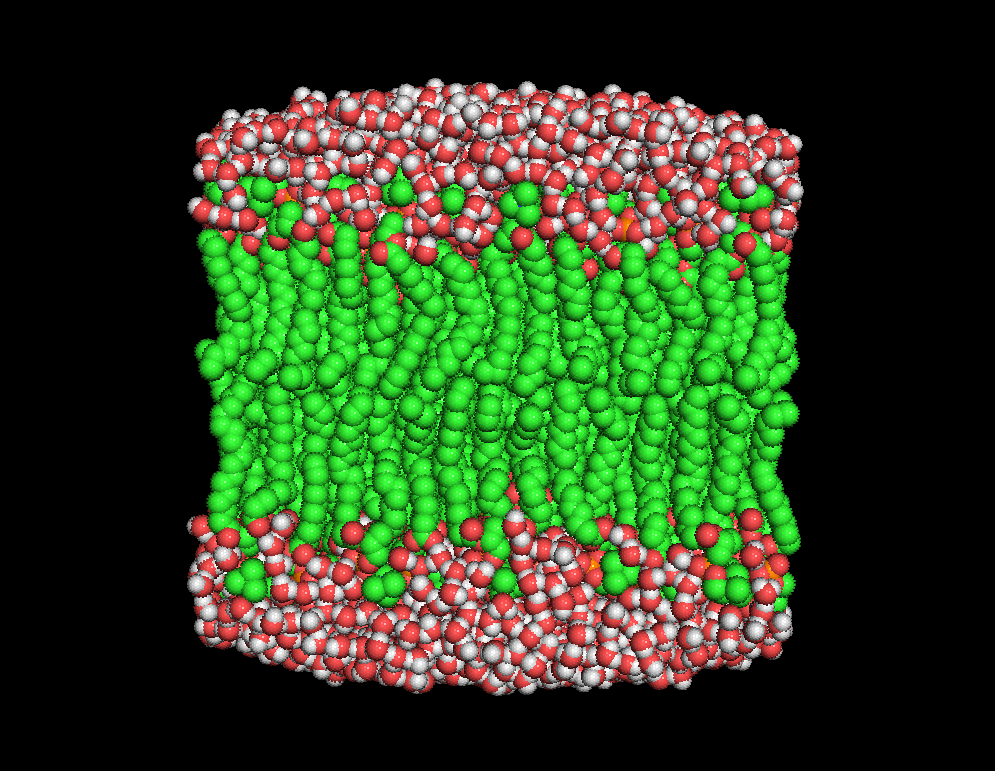 H Heller, M Schaefer, & K Schulten,  J. Phys. Chem. 97:8343, 1993
Physics 5403: Computational Physics - Chapter 6: Molecular Dynamics
25
6.4.1 Starting the simulation
Create initial set of positions and velocities:
Positions usually defined on lattice or at random (if random avoid too short distances)
If knowledge about the structure exists, put it in!
Velocities are assigned random values, magnitudes reflect desired total energy or temperature
Average (center-of-mass) velocity should be zero 
    (otherwise you simulate translation of system as a whole)
→ This initial state is not the equilibrium state! 
It will take the system some time to reach equilibrium.
Physics 5403: Computational Physics - Chapter 6: Molecular Dynamics
26
Continuing a simulation:
Very often the best choice of initial conditions can be obtained from the previous run, if parameters have changed only slightly.

Particularly useful for large set of runs that systematically explore the parameter space.
Physics 5403: Computational Physics - Chapter 6: Molecular Dynamics
27
6.4.2 Controlling the system
Thermodynamic system has a number of state variables which describe its macroscopic state such as

Particle number, volume, temperature, pressure, total energy
They are not all independent, but connected by equations of 
state
Example: Ideal gas of non-interacting point particles
Physics 5403: Computational Physics - Chapter 6: Molecular Dynamics
28
In MD simulation: some state variables are external parameters, others are observables to be calculated
Simplest setup: Microcanonical ensemble (NVE)

Particle number N
Volume V
Total energy E

Temperature T
Pressure P
External parameters
Observables to be calculated (see below)
Sometimes one wants to perform a simulation at constant T and/or constant p rather than constant E or constant V
→ modifications of molecular dynamics which change E and V on the go so that T and p are constant
Physics 5403: Computational Physics - Chapter 6: Molecular Dynamics
29
Canonical ensemble (NVT)

Particle number N
Volume V
Temperature T

Total energy E
Pressure P
External parameters
Observables to be calculated
Requires a thermostat, an algorithm that adds and removes 
energy to keep the temperature constant
Velocity rescaling based on equipartition theorem



Berendsen thermostat, Anderson thermostat
Physics 5403: Computational Physics - Chapter 6: Molecular Dynamics
30
Isothermal–isobaric ensemble (NPT)

Particle number N
Pressure P
Temperature T

Total energy E
Volume V

Requires a barostat in addition to the thermostat, an algorithm that changes volume to keep the pressure constant
External parameters
Observables to be calculated
Physics 5403: Computational Physics - Chapter 6: Molecular Dynamics
31
6.4.3 Equilibration
After initial setup or after change of parameters, system is out of equilibrium. i.e. its properties will not be stationary but drift, relax towards new equilibrium state
→ if we are interested in equilibrium, must wait for a number of
     time steps to reach equilibrium before measuring observables
Normally, observable A(t) approaches equilibrium value A0 as
A(t) short time average to eliminate fluctuations)
What is          , i.e. how long do we have 
to wait? Hard to know a priori.
Physics 5403: Computational Physics - Chapter 6: Molecular Dynamics
32
Simple estimates:
Each particle should have had a few collisions (to exchange energy)
Particles should have moved at least a few typical interparticle distances to explore the potential
Best solution:
Watch a characteristic observable and monitor its approach to a constant value
If E, N and V are fixed external parameters, you could watch T and/or p
Compare runs with different initial conditions
Physics 5403: Computational Physics - Chapter 6: Molecular Dynamics
33
6.5 Simple Observables
Physics 5403: Computational Physics - Chapter 6: Molecular Dynamics
34
2. Statistical Quantities
A(t) will fluctuate with t. Fluctuations are the stronger the smaller the system
Thermodynamic behavior is represented by average:
Measurement can only be started after equilibration
Physics 5403: Computational Physics - Chapter 6: Molecular Dynamics
35
a) Potential energy
b) Kinetic energy
c) Total energy
Should be conserved in Newton’s dynamics
Energy conservation is a good check of the time integration
Typically relative fluctuations of, say,  ∼10-4 are OK
→ Choice of time step : 
small enough to conserve energy to accuracy 10-4 ,
but large enough to allow for sufficiently long simulation time
	→ compromise!
Physics 5403: Computational Physics - Chapter 6: Molecular Dynamics
36
d) Temperature: 	derived quantity in MD simulation
			in microcanonical (NVE) ensemble
Equipartition theorem: (statistical physics):
Every quadratic degree of freedom takes energy ½kBT
Kinetic energy is quadratic in vi
Physics 5403: Computational Physics - Chapter 6: Molecular Dynamics
37
E(T) will have features at a phase transition
E(T) has jump
1st order phase transition
ΔE latent heat
Examples: melting of ice, 
                    liquid water →vapor
Physics 5403: Computational Physics - Chapter 6: Molecular Dynamics
38
f) Mean-square displacement
Contains information about diffusivity, distinguishes phases
Solid: 	atoms remain at positions, undergo vibrations
	→ 〈Δr2〉 will saturate at a value of the order of 
	(lattice constant)2
Fluid:	atoms can move freely
	→ 〈Δr2〉 will saturate at a value of the order of 
	(box size)2
Physics 5403: Computational Physics - Chapter 6: Molecular Dynamics
39
Distinguish two regimes:

(i) “no collisions (small box, low density)
Mean free path λ (distance between collisions) 	λ>>L
Particles move ballistic, Δr∼t
 〈Δr2〉∼t2 before saturation
(ii) “many collisions (large box, high density)
Example: real gases at ambient conditions
	λ<<L
Particles move diffusive
 〈Δr2〉∼t before saturation
Physics 5403: Computational Physics - Chapter 6: Molecular Dynamics
40
Question: Why do we observe 〈Δr2〉∼t in the collision dominated 
regime?
Motion can be viewed as random walk
Physics 5403: Computational Physics - Chapter 6: Molecular Dynamics
41
g) Pressure
Naïve idea: consider collisions of particles with walls of container,
	        calculate force from momentum change of particles
Not very efficient, only particles close to surface contribute
Physics 5403: Computational Physics - Chapter 6: Molecular Dynamics
42
Better: use Clausius’ virial function:
MD average:
Physics 5403: Computational Physics - Chapter 6: Molecular Dynamics
43
Container: box of dimensions Lx, Ly, Lz sitting at the origin
Virial
equation
No internal forces  ideal gas law
Physics 5403: Computational Physics - Chapter 6: Molecular Dynamics
44
6.6 Real and momentum space
correlations
Correlation functions:
Relate the particle positions to each other
Important quantities conceptually
Directly related to scattering experiments (see chapter 5)
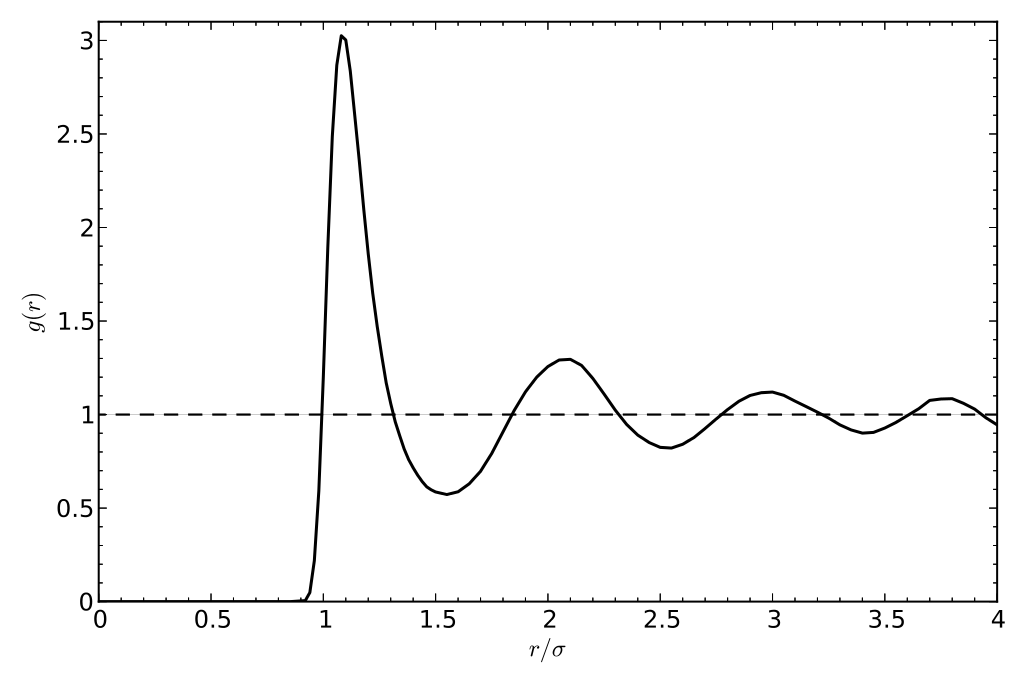 Physics 5403: Computational Physics - Chapter 6: Molecular Dynamics
45
Pair correlation function g(r)
Describes probability for finding particle at position       if 
another particle is at 0 (relative to uniform distribution).
Particles independent, uniformly distributed:
Any deviation from 1 describes correlations between particles!
Physics 5403: Computational Physics - Chapter 6: Molecular Dynamics
46
Relation between pair correlations and structure factor
Can be understood as density-density correlation function
Fourier transform of pair correlation function:
Physics 5403: Computational Physics - Chapter 6: Molecular Dynamics
47
Measuring structure factor gives direct access to pair correlations
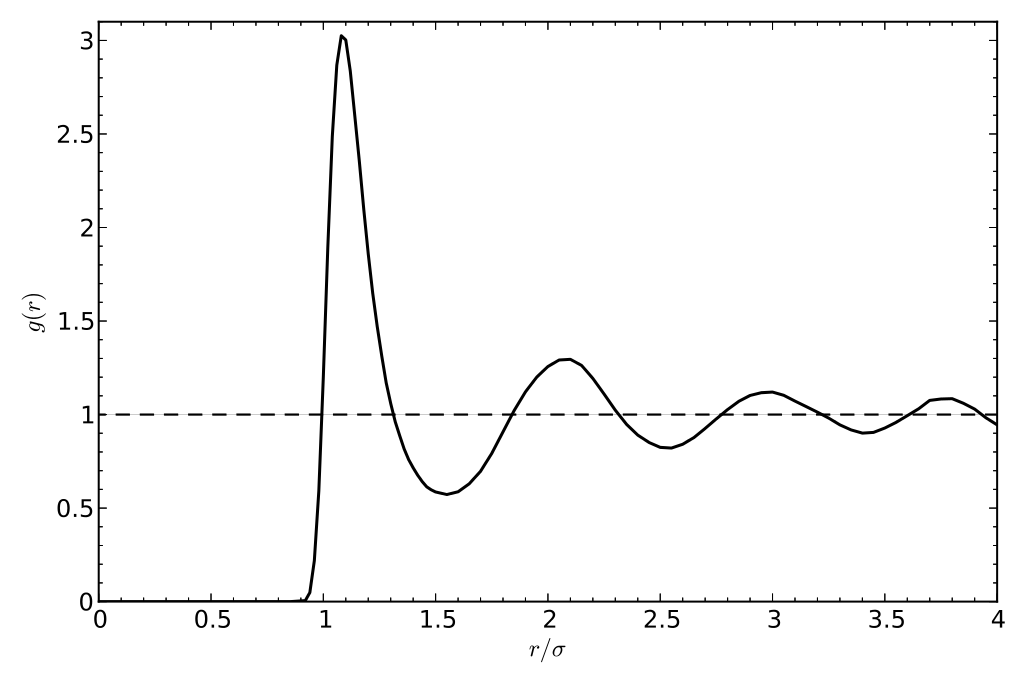 Physics 5403: Computational Physics - Chapter 6: Molecular Dynamics
48
6.7 Molecular dynamics as an 
optimization tool
So far, we have viewed molecular dynamics as a tool to simulate thermodynamic equilibrium
Equilibration needs to be finished before measurements can begin
Now:
Look at equilibration for its own sake 
Can be used as an optimization algorithm
Physics 5403: Computational Physics - Chapter 6: Molecular Dynamics
49
At low temperatures, equilibration means finding states with the lowest energies
Nontrivial problem, even for small particle numbers (see project 5)
Why?
Energy landscape in complicated, with many local minima
Conventional methods (e.g., steepest descent) get stuck in side minimum
Physics 5403: Computational Physics - Chapter 6: Molecular Dynamics
50
How does nature find the optimal configuration?
System is prepared at high energy (high temperature)
System cools down slowly = annealing
At high temperatures, system easily overcomes barriers
As temperature decreases, system will spend more time in wider and deeper minima
Physics 5403: Computational Physics - Chapter 6: Molecular Dynamics
51
Simulated annealing:
Computational algorithm that mimics annealing of a system
Start from a random configuration of particles and a kinetic energy larger than the typical barriers
Perform MD simulation, but slightly reduce kinetic energy after each time step (multiply velocities by factor a < 1)
Repeat until kinetic energy (temperature) is below some threshold
The resulting configuration is (close to) the minimum energy configuration
Physics 5403: Computational Physics - Chapter 6: Molecular Dynamics
52
Remarks:
Finding the global minimum is not guaranteed
You need to cool very slowly to give the system time to explore the configuration space and find the deepest and broadest minima
If you cool too quickly, system will end up in the closest local minimum rather than the global one
velocity scaling factor a needs to be close to unity, e.g., a=0.999
Physics 5403: Computational Physics - Chapter 6: Molecular Dynamics
53
Generalization: Minimum of arbitrary function F(x1, …, xN)
Interpret F(x1, …, xN) as a potential energy
Add kinetic energy
(masses can be chosen arbitrarily)
Perform simulated annealing as above
Physics 5403: Computational Physics - Chapter 6: Molecular Dynamics
54